Practical Strategies for Improving Language Processing Skills: From Disorder to Order
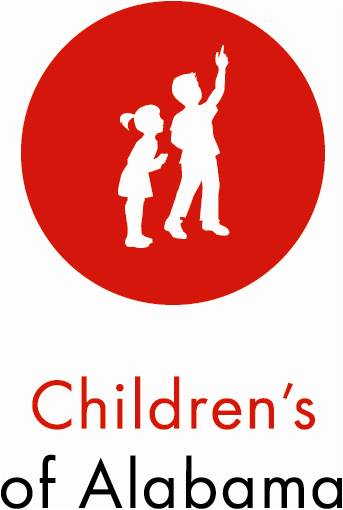 Presented by:  Ashley Hood, M.A., CCC-SLP
Margaret Holladay, M.C.D, CCC-SLP
Disclosures
Financial: Both presenters are full-time employees of Children’s of Alabama and receive a salary.

Non-Financial: None
Learner Objectives
As a result of this presentation, the learner will be able to:
Define language processing and identify the characteristics of a language processing disorder.
Apply information from formal and informal methods of evaluation to diagnose a language processing disorder.
Develop 3 measurable short-term goals to improve language processing skills.
What is Language Processing?
Language processing is a type of learning disability that affects an individual’s ability to understand, express, process, or attach language meaning.
Individuals with language processing disorders may have normal intelligence and no hearing or speech problems. 
Language processing disorders are often misidentified as ADHD, laziness, or Autism.
It is not to be confused with auditory processing, which is the brain’s interpretation of the specific sounds and phonological information.  The breakdown here is strictly in the auditory centers of the brain.
Language processing disorders typically affect multiple areas of the language system (vocabulary, memory, syntax, reading comprehension).
Quick Stats
5% of children in the United States have some form of a language processing disorder.
Boys are 1.5-6.3% likely to develop a communication disorder in their lifetime.
One of the most significant risk factors for language processing disorders is genetics.
LPD may occur secondary to a TBI, stroke, or other forms of brain damage.
Brief Discussion of Auditory Processing vs. Language Processing Difficulties
Characteristics of language processing difficulties in preschoolers
Preschool aged children exhibit scores within the normal range on testing; however, you may notice some areas of difficulty that will warrant further monitoring over the next 1-2 years.
Areas to monitor or that may indicate early signs of language processing difficulties include:
Trouble sequencing
Slow acquisition of vocabulary and concepts
Deficits in short term memory
Difficulty understanding and answering wh-questions
Delayed articulation and phonological development
Difficulties with word retrieval
Persistent grammatical errors
Example:
If you give a child the following sentence, “Form teams of three for the game”, the auditory system begins to interpret the sounds.  If the auditory system is intact, the child will hear the sentence as it is and begin to attach meaning (language processing).  If there is a breakdown in the auditory component, the child may hear, “For/Four teams of three for the game.”  Here, the child is going to begin to attach meaning to the wrong word and will be using incorrect contextual information to infer meaning.
Evaluation of Language Processing Impairments – Standardized Assessment
Clinical Evaluation of Language Fundamentals-Preschool-3 (CELF-P:3) – Ages 3:0-6:11 
Areas that can be assessed: Word retrieval and language organization (Expressive Vocabulary, Word Classes); Commands and Sentences with multiple descriptors or embedded concepts (Sentence Comprehension, Basic Concepts & Following Directions); Language Memory (Recalling Sentences)
Clinical Evaluation of Language Fundamentals-5 (CELF-5) – Ages 5:0-21:11
Areas that can be assessed: Word retrieval and language organization (Word Classes, Sentence Assembly); Language Memory (Recalling Sentences); Commands/Sentences with multiple descriptors or embedded concepts (Sentence Comprehension; Following Directions); Auditory Comprehension (Understanding Spoken Paragraphs)
Disclaimer: I find the sentence repetition task on the TAPS-4 to be more functional in nature than Recalling Sentences on the CELF-P:3 or CELF-5.
Test of Auditory Processing Skills-4 (TAPS-4) – 4:0-18:11
Areas that can be assessed: Phonological Processing (Discrimination, Segmentation, Blending); Language Memory (Numbers Forward, Word Memory, Sentence Memory); Language Cohesion
Evaluation, continued…
Language Processing Test-3 Elementary (LPT-3) – Ages 5:0-11:11
Areas that can be assessed: Language Organization (Associations, Categorization, Similarities, Differences, Multiple Meanings, Attributes)
Rapid Automatized Naming/Rapid Alternating Stimulus (RAN/RAS) – Ages 5:0-18:11
Areas that can be assessed: Processing Speed (Objects, Colors, Numbers, Letters, Letters+Numbers, Letters+Numbers+Colors)
Caveat: Raw scores are based on the amount of time in seconds that it takes to complete each task.  The lower the time, the higher the standard score.  While not calculated into the standard score, you will need to be aware of the number of errors and any attempts at self-correction of those errors. An issue can be present even if the Standard Score is high, because speed does not always equal accuracy.
Take note of any delayed response times as well.  This is a clue into word retrieval.
Are visually similar letters difficult: p/b/q/d or m/n/w/v? If so, it is best to avoid subtests containing letters.
[Speaker Notes: You may also notice an inverted standard score profile where receptive language scores are lower than expressive language scores. This is also a characteristic of language processing deficits.]
Informal Assessment
Do I hear/see any of the following:
Language based dysfluencies: Typically characterized by whole word and phrase repetitions at the beginning of a sentences in the absence of any secondary behaviors that you might typically see with stuttering. Example: “It’s It’s um um a a …”
Difficulties answering abstract questions: How are you?, How old are you?, What did you do at school today?
Delayed response time: may answer what has been asked but is noted to require significant time to formulate answer
Difficulties following directions in play or reports inability to follow commands in the classroom
Fillers/Interjections: um; uh uh uh; it’s um a …you know, it’s on the tip of my tongue
Needs repetitions frequently
Waits to start working until he/she sees what others are doing first
Word retrieval errors
Use of vague or non-specific language when unable to recall the correct word efficiently: thingy, stuff, that thing
Circumlocutions: may provide a description of attributes or function
Case Study Example 1
10y3m old male who was referred for evaluation due to stuttering.
In a speaking sample, he was approximately 5% dysfluent and had minimal secondary behaviors.
Family hx of stuttering.
Referred for a few sessions of outpatient therapy to address fluency strategies.
M mentioned concern for reading comprehension.
Once he began therapy, dysfluencies observed were primarily at the beginning of a sentence and were whole word or phrase repetitions.
After 1-2 sessions, pt demonstrated understanding of fluency strategies. Language testing completed in these sessions given presentation of dysfluencies and parent concern of poor reading comprehension.
CELF-5 – Word Classes = 9; Understanding Spoken Paragraphs = 5
TAPS-4 – Numbers Forwards = 11; Word Memory = 11; Sentence Memory = 11; Total Memory = 105
Informally: Unable to quickly name objects in categories and explain similarities and differences between objects without visuals
Case Study 2
7y10m old female who had a language screening and did not pass. 
Difficulty noted on screening with formulating sentences and identifying what did not belong in a semantic category. Further testing recommended in order to determine if language processing disorder present.
Parent reported to SLP that child had difficulty getting words out and often seemed stuck on certain words.
CELF-5: Sentence Comprehension = 8; Word Structure = 4; Formulating Sentences = 8; Recalling Sentences = 5; Core Language = 79.
TAPS-4: Number Memory Forward = 9; Word Memory = 10; Sentence Memory = 4; Memory Total = 88
RAN/RAS: 
Objects: Raw Score: 50  Standard Score: 99  Errors: 0  Self Corrections: N/A
Colors: Raw Score: 58 Standard Score: 93 Errors: 3 Self Corrections: 1
Numbers:  Raw Score: 34 Standard Score: 100 Errors: 0  Self Corrections: N/A
Letters: Raw Score: 41 Standard Score:  90 Errors: 1 Self Corrections: 1
2 Set Letters and Numbers: 45 Raw Score: 94 Standard Score: 1 Errors:  Self Corrections: 1
3 Set Letters, Numbers, Colors: Raw Score: 50  Standard Score: 95 Errors: 0 Self Corrections: N/A
[Speaker Notes: When looking at Memory, compare Numbers to Words and Words to Sentences. If better with Numbers than Words, that’s a sign that the child has difficulty with language based information. If better with Words than Sentences, that’s a sign that the child is better with shorter pieces of information and does not use context clues to aid in recall. If better in Sentences than Words, indicates that child uses context clues to aid in recall.]
How do I address language processing difficulties in therapy?
Determine major weaknesses impacting overall communication and/or academic performance
Common areas to focus on
Question Comprehension 
Language Memory/Strategies
Language Organization - Word Retrieval and Processing Speed
Increasing Specific Language
Reading/Auditory Comprehension
Question Comprehension
It is crucial to address a child’s knowledge of language before we expect the child to verbally express.
A structured question/answer format can be helpful as it allows for language expansion even if the child exhibits deficits in verbal and written expression.
You can begin with more structured questions (i.e., those requiring a yes/no response) and move to more open-ended questions as the child progresses.
As improvements are made in all areas, you can then ask the child to explain his/her response.
Therapy Goal	Question Comprehension
Sample Goal: “Patient will answer a variety of age-appropriate questions with 90% accuracy.” 
How Do I Address?
“Can” questions (“Can a dog fly?” yes/no)
“Do/Does” questions (“Do cats meow?” yes/no)
“If” questions (“If the sun is out, is it day time?” yes/no)
“Some/All” Questions (“Some/All spiders have eight legs”)
“True/False” Questions (“Ice is cold” true/false)
“Wh” Questions (“What”, “Where”, “Who”, When”, Why”)
TherapyLanguage Memory
If a child is struggling with language memory, it is important to introduce some memory strategies.
Memory Strategies include
Subvocalizing – repeating information to oneself as it is heard
Phonemic or Phonetic Cues – providing the first sound or writing the first letter
Chunking – putting 6 pictures into smaller sections of 2, 2, 2 or 3, 3 or 4, 2
Tapping out key words on fingers as they are heard
Visual Memory – seeing differences and retaining them
Categorizing
[Speaker Notes: Show Secret Square Pictures and demonstrate chunking along with subvocalizing and adding the first letter
Following Directions card game: tapping on fingers for key words
Visual Memory: What changes about a person (Visualize) – adding silly things to make yourself look different. Determine if predictions are correct.]
Therapy Goal Language Memory
It is important to use information obtained in the initial evaluation to set a realistic, achievable goal. 
Have the child use learned memory strategies to increase the number of critical elements he/she can retain.
If the child is able to recall 4 key elements, a short term objective might be to recall up to 6 key elements.
Sample Goal: “Patient will use 2-3 memory strategies to recall up to 6 key elements in a verbal message in 4 out of 5 trials.”
How Do I Address?
Following directions with multiple key elements 
Magnet Boards (“Put the big horse inside the brown fence“)
      1		2	3	4		5	6
Dolls, Farm, Playhouse, Kitchen
Video Demonstration
TherapyLanguage Organization - Word Retrieval
Explain to parents that word retrieval errors are not a vocabulary deficiency.  The child has the knowledge. If the child can recall the word with a phonemic or semantic prompt, you will know that the target word is part of the vocabulary repertoire.  The child is just not able to recall it in an efficient manner.
[Speaker Notes: Word Retrieval = Filing Cabinet
Word Retrieval Illustration Task 1: (Name as many animals as you can think of in 1 minute – How did your organize them?
Word Retrieval Ilustration Task 2: Name the capitals of Illinois and New Mexico.  You remember learning them, maybe even in a song but did they come to you immediately.  What if I said Sante Fe or Albuquerque, Chicago or Springfield?  Did the choice help you recall with more confidence?
Word Associations: What cuts? (knife); A knife (cuts); A knife is (sharp)
Category Sorting Game as example for categorization or language webs, Super Duper Category Magnet Board]
Therapy GoalLanguage Organization - Word Retrieval
Sample Goal: “Patient will complete language organization tasks (i.e., categories, word associations, similarities, differences) with 90% accuracy.”
How Do I Address?
Rapid naming or word association games: Start with supplying objects, then actions, then descriptive words.  As the child improves, mix them up and have them switch so that the brain is having to make quick and efficient transitions between vocabulary.
Categorization: Receptive (putting objects into groups); Convergent (with and without pictures); Divergent (number of objects in given group with and without pictures)
Categories magnet board, Vocabulary Sorting Center activity 
Similarities/Differences: Explain at least one of each with and without visual supports
Granny’s Candies, Picture Cards
Therapy GoalLanguage Organization - Word Retrieval (continued)
Language Webs
Preschool age and not yet reading – use pictures
School age – use pictures if visual supports required and increase to words (if reading skills are age appropriate) only as you observe improvement
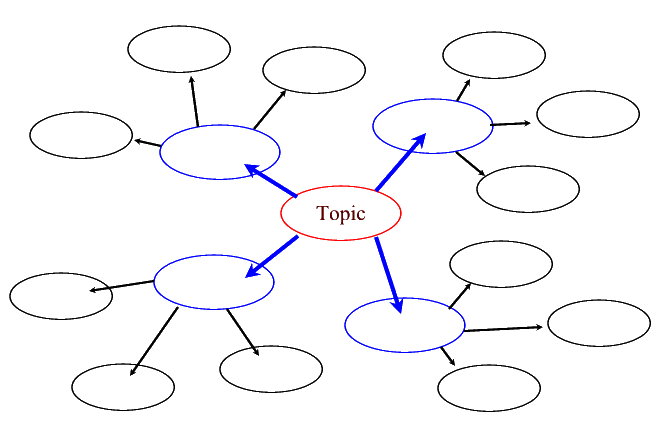 Video Demonstration
Compensatory Cueing for Word Retrieval
Compensatory Cueing is a flexible model which can be used to assist children with word retrieval difficulties. 
Cueing is meant to be flexible so that it can meet the needs of each individual child.
The following cueing methods are included in Compensatory Cueing:
Additional Time
Stimulus Repetition
Question Prompts
Additional Information
Naming
Compensatory Cueing for Word Retrieval
If a child exhibits significant difficulty retrieving a word:
First, provide additional time for the child to respond.
Next, repeat the stimulus. 
If difficulty continues, move to question prompts.
When unable to achieve with questions, move to providing additional information.
If a child is unable to retrieve the target word despite all previous prompts, write or name the item with the expectation for the child to repeat.
[Speaker Notes: Example: sandwich
What did you eat for lunch today?  allow additional time  repeat (what did you eat for lunch today?)  What letter does it start with? What does it look/taste like?  I had a peanut butter and jelly __  I had a sandwich for lunch (child repeats)]
TherapyIncreasing Specific Language
This is directly related to word retrieval
Target increasing use of specific language as you tie in activities from language organization tasks
Areas to address include: attributes, synonyms/antonyms, concepts
Therapy GoalsIncreasing Specific Language
Sample Goal: “Patient will provide specific descriptions of an object using at least 5 attributes in 4 out of 5 trials.”
How Do I Address?
HeadBandz 
Lids and Lizards 
Guess Who?
Sample Goal: “Patient will complete synonyms/antonyms task with 90% accuracy.”
How Do I Address?
Taboo	
Worksheets
Therapy GoalReading Comprehension
Sample Goal: “Patient will spontaneously answer wh-questions related to a 4-5 sentence paragraph to demonstrate understanding of details, main idea, and inferences with 90% accuracy.”
If child has great difficulty recalling the entire paragraph, go sentence by sentence.  
For younger children: use visuals for each key element in the sentence
For older children (who can read and follow along with you on a copy): have them highlight key words to see which ones are the most important.  If they need to use this to recall the words, they can do so.
Use concepts of Visualize and Verbalize
[Speaker Notes: Sonoran Desert handout]
Therapy Reading Comprehension
What is Visualize and Verbalize (V/V) and why is it useful for language processing?
This concept allows the child to create a “move in their mind” of what they are hearing/reading.  
Use high imagery stories of varying length that will allow the child to draw from context clues to address the following areas
Multiple meaning words
Synonyms
Unfamiliar words
Make inferences
Derive main idea
[Speaker Notes: Think about when you read a book, you imagine what the setting looks like, what the characters look like, or if it were a movie, what movie star fits this role.  Many children with language processing deficits have difficulties doing this.]
TherapyReading Comprehension continued…
You can apply the V/V concepts to all story books.  
Try not showing the pictures to the child, if there are any, as you read.  Let them visualize it and see if their perception matches the actual picture.
After you are finished with a story, review the story grammar parts
This book is about (main idea)
Characters
Setting
Conflicts/Initiating Events
Other Events
Resolution
Characters’ Feelings
[Speaker Notes: Demonstrate Story Grammar Visual Aid]
TherapyReading Comprehension continued…
Questioning: Ask yourself questions as you read (I wonder why…?; What might this lead to?)
Inferring
Predict – what does the title tell you/us?
Discuss connections that the child can make
Text to Self – they can relate an event in the story to something that personally happened to him or her
Text to Text – they can relate it to another book, short story, magazine
Text to World – they can relate it to a movie, TV show, play he or she has seen
[Speaker Notes: Handouts!!]
Case Study – What Would You Do?
Go back Case Study #2
Review: CELF-5: Sentence Comprehension = 8; Word Structure = 4; Formulating Sentences = 8; Recalling Sentences = 5; Core Language = 79.
TAPS-4: Number Memory Forward = 9; Word Memory = 10; Sentence Memory = 4; Memory Total = 88
Parents report she is getting stuck on words and getting her thoughts out.
You obtain the following baseline data
Using appropriate semantic content in sentences based on a picture = 50% spont
Memory for Objects:8 items = 6/8, 8/8 using categorization, chunking 
Receptive categorization = 100% spont
Similarities = 40% spont
Differences = 20% spont
The following completed in 5 second time limit
-Divergent naming x3 = 50% spont
-Convergent naming = 40% spont
Possible Goals…
The child will increase overall language organization in structured tasks (i.e., divergent naming, convergent naming, similarities, differences, word associations) with 80/90% accuracy.

The child will use at least 2 learned memory strategies (i.e., chunking, first letter, categorization) to recall up to 10 critical elements in a verbal message in 4 out of 5 trials.

The child will spontaneously produce a semantically appropriate sentence to describe a picture with 80% accuracy.
Compensatory Strategies for the Classroom
Preferential seating in the front of the classroom near the teacher
Request additional time when needed and let teachers be aware that this student may know the answer but may not say it immediately
Request cues, prompts, or associative information
Repetitions of information
Focus on accuracy, not speed
Have teachers ask specific rather than generic questions
Carryover of therapy strategies into the classroom
Explain what you do know and where the breakdown is
Allow recording of lectures, if applicable
Provide handouts of information that will be presented in an auditory manner so that the child can follow along as information is read
Use a highlighter to draw attention to important information that may need to be recalled later
In Conclusion…
Be aware that drill work may not be the most beneficial way to address target areas.
Start with the child’s strengths, gradually increasing difficulty, and always in an associative manner.
Many times, in therapy, you will see significant improvements and be able to discharge the child from therapy.  You should always keep in mind that this does not mean the child will not require further instruction in language processing in the future, sometimes 1-2 years post discharge.  This will typically occur when a child gets in a higher grade and academic demands increase.
References
Bell, N. (2004). Visualize and verbalize. Gander Publishing.
Frye, D. (2021). What is a language processing disorder? ADDitude Magazine.
Learning Disability Resources Foundation. (2023). What Is Language Processing Disorder? A Complete Guide. New York, NY: Ldrfa.com.
References
Richard, G.J. & Hanner, M.A.(2007). Language processing treatment activities. PRO-ED, Inc. 
Richard, G.J. (2017). The source for processing disorders Second edition. LinguiSystems, Inc.
Questions
Ashley Hood, M.A., CCC-SLP
     Senior Speech-Language Pathologist
     Children’s of Alabama
     Email: Ashley.Hood@childrensal.org
     Phone: (205) 638-7508
Margaret Holladay, M.C.D, CCC-SLP
	Speech-Language Pathologist
	Children’s of Alabama
	Email: Margaret.Holladay@childrensal.org
	Phone: (205) 638-7325
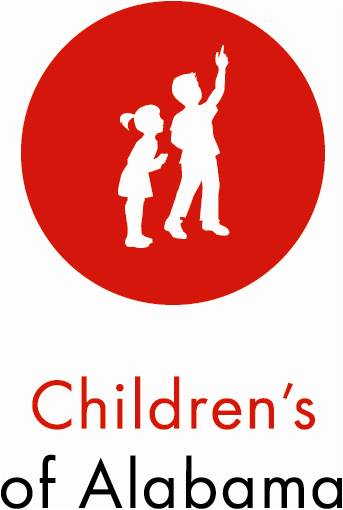